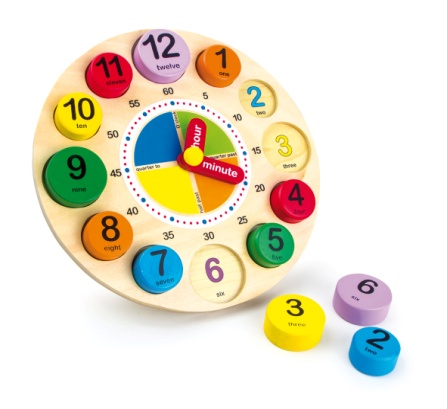 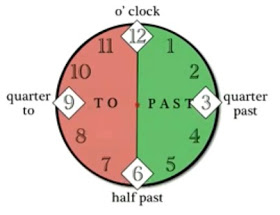 What´s  the  time?
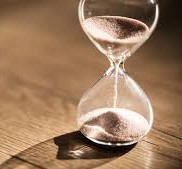 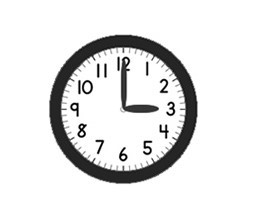 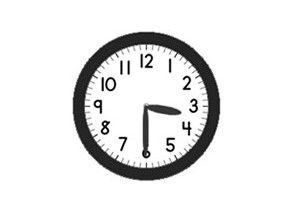 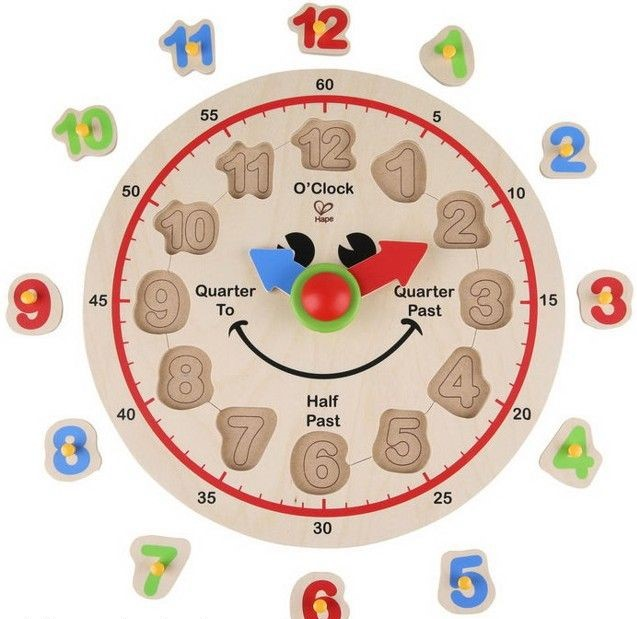 It´s three o´clock.                                                   It´s half past three. 




It´s quarter to four.                                                  It´s quarter past four.
                                                                                               
                                                                                                                                                                                                                                                  T. Moravík
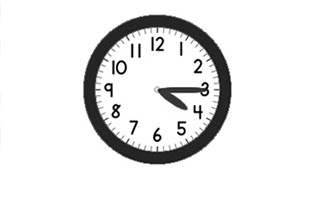 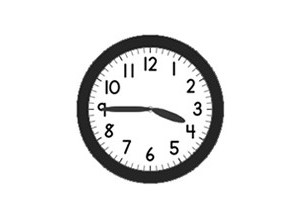